Programming Paradigms
these slides contain advanced material and are optional
Programming paradigms/languages
Machine languages
Procedural
Object-oriented
Prototype-based
Functional
Visual
Logic
Hardware 
Esoteric
Multi-paradigm
2
Resources
Code examples taken from
    http://99-bottles-of-beer.net/

Wikipedia
    http://en.wikipedia.org/wiki/Programming_paradigm
     http://en.wikipedia.org/wiki/List_of_programming_languages_by_category
     http://en.wikipedia.org/wiki/List_of_multi-paradigm_programming_languages
3
Machine languages
Low-level
Direct CPU instructions
Direct access to CPU registers
Direct access to memory
Easy to compile
Each instruction has a bit-representation
Single-pass translation

Example: x86 Assembler
    http://99-bottles-of-beer.net/language-assembler-(intel-x86)-1144.html
4
x86 Assembler
segment .text
; this function converts integer in range 0-99 to string
_integer_to_string:
        mov     eax, dword [esp + 08h]    ; get the vavlue
        mov     ecx, 10                   ; 
        sub     edx, edx                  
        div     ecx                       ; divide it by 10
        mov     ecx, dword [esp + 04h]    ; get the output offset
        test    eax, eax                  ; is greater than 9
        jz      .skip_first_digit         ; skip saving 0 char if no
        add     al, 030h                  ; convert number to ascii char
        mov     byte [ecx], al            ; save
        inc     ecx                       ; increase pointer
        jmp     .dont_test_second_digit   ; 
     .skip_first_digit:                   ; only if less then 10
        test    edx, edx
        jz      .skip_second_digit
     .dont_test_second_digit:             ; if it was greater than 10
        add     dl, 030h                  ; than second digit must by 
        mov     byte [ecx], dl            ; written at no condition
        inc     ecx                     
     .skip_second_digit:                  ; only skip if value was 0
        mov     byte [ecx], ah            ; save the null ending char
        retn    4                         ; ret and restore stack
5
Procedural
Structured programming
Procedures
Data global or per module
Control structures: loops,  conditionals

Example: Pascal
    http://99-bottles-of-beer.net/language-turbo-pascal-470.html
6
Pascal
program Bottles;
 
uses wincrt;
var b: byte;
 
function plural(anz_flaschen: byte): string;
begin
  if anz_flaschen <> 1
    then plural:= 's'
    else plural:= ''
end; {plural}
 
begin
  screensize.y:= 1 + 99 * 5;
  inactivetitle:= ' 99 Bottles of beer ';
  initwincrt;
  for b:=99 downto 1 do
    begin
      writeln(b :2, ' bottle' + plural(b) + ' of beer on the wall, ');
      writeln(b :2, ' bottle' + plural(b) + ' of beer.');
      writeln('Take one down, pass it around,');
      writeln((b-1) :2, ' bottle' + plural(b-1) + ' of beer on the wall.');
      writeln
    end
end. {Bottles}
7
Object-oriented: class-based
Classes as operation abstraction
Objects as data abstraction
Inheritance
Dynamic binding

Example: Eiffel
    http://99-bottles-of-beer.net/language-eiffel-231.html
8
Eiffel
class BEER
create
   make
feature
 
   shelf: SHELF
 
   make
      do
         from
            create shelf.make (99)
         until
            shelf.empty
         loop
            io.put_string (shelf.description)
            shelf.remove
            io.put_string ("Take one down, pass it all around%N%N")
         end
         io.put_string (shelf.description)
         io.put_string ("Go to the store and buy some more%N%N")
         shelf.make (99)
         io.put_string (shelf.description)
      end   
            
end
9
Object-oriented: prototype-based
No class definitions
Data and functions are added to objects
Objects are cloned to create new objects

Example: JavaScript
    http://99-bottles-of-beer.net/language-eiffel-231.html
10
JavaScript
var Song = function(){};
//add methods to the prototype, to affect the instances of the class Song
Song.prototype = {
	map: function( src, fn ){
		var 
			mapped = [ ], //will hold the mapped items
			pos = src.length; //holds the actual index
		while( pos-- )
			mapped[pos] = fn.call( this, src[pos], pos );
		return mapped;
	},
	bottle:function( left ){
		switch( left ){
			case 0: return 'no more bottles';
			case 1: return '1 bottle';
			default: return left + ' bottles';
		}
	},
	buy:function( amount ){ this.bottles = Array(amount+1); },
...
};
var bottlesSong = new Song();
bottlesSong.buy( 99 );
var lyrics = bottlesSong.sing( '<br />' );
document.body.innerHTML = lyrics;
11
Logic
Declare facts and rules
Ask questions
Automatically resolved
SLD resolution
Backtracking

Example: Prolog
    http://99-bottles-of-beer.net/language-prolog-1114.html
12
Prolog
wall_capacity(99).

wait(_) :- true.

report_bottles(0) :- write('no more bottles of beer'), !.
report_bottles(X) :- write(X), write(' bottle'),
                     (X = 1 -> true ; write('s')), write(' of beer').
 
report_wall(0, FirstLine) :- (FirstLine = true -> write('No ') ; write('no ')),
                             report_bottles('more'), write(' on the wall'), !.
report_wall(X, _) :- report_bottles(X), write(' on the wall').
 
sing_verse(0) :- !, report_wall('No more', true), write(', '),
                 report_bottles('no more'), write('.'),
                 nl, write('Go to the store and buy some more, '),
                 wall_capacity(NewBottles), report_wall(NewBottles, false),
                 write('.'), nl.
sing_verse(X) :- report_wall(X, true), write(', '),
                 report_bottles(X), write('.'), nl,
                 write('Take one down and pass it around, '),
                 Y is X - 1, report_wall(Y, false), write('.'), nl, nl,
                 wait(5), sing_verse(Y).
 
:- wall_capacity(Bottles), sing_verse(Bottles).
13
Functional
Stateless & Side-effect free
More like mathematical functions
Higher-order functions
Functions as arguments and results

Example: Haskell
    http://99-bottles-of-beer.net/language-haskell-1613.html
14
Haskell
bottles :: Int -> String
bottles n
  |n == 0 = "no more bottles"
  |n == 1 = "1 bottle"
  |n >  1 = show n ++ " bottles"
 
verse :: Int -> String
verse n
  |n == 0 = "No more bottles of beer on the wall, no more bottles ..."
          ++ "Go to the store and buy some more, 99 bottles of beer ..."
  |n > 0  = bottles n ++ " of beer on ..., " ++ bottles n ++ " of beer.\n"
          ++ "Take one down and pass it around, " ++ bottles (n-1)
          ++ " of beer on the wall.\n"
 
main  = mapM (putStrLn . verse) [99,98..0]
15
Visual
Program represented by diagram
Possible to visualize program execution / data flow

Example: LabView
    http://99-bottles-of-beer.net/language-labview-729.html
16
LabView
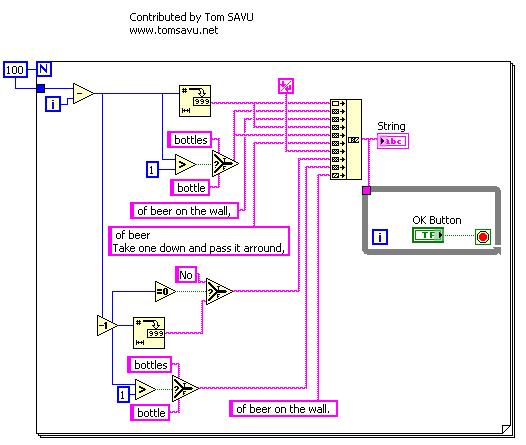 17
Hardware
Limited instructions
Signal input/output
Choice
Limited loops (unrolling)

„Compiled“ to hardware

Example: VHDL
    http://99-bottles-of-beer.net/language-vhdl-168.html
18
VHDL
entity beer_song is
  port(bottles: out integer; words: out string(1 to 28); start_singing: in boolean);
end beer_song;
architecture silly of beer_song is
begin
    lets_sing: process
    begin
        wait on start_singing until start singing;
        for index_bottles in 99 downto 1 loop
                bottles <= index_bottles;
                words <= "bottles of beer on the wall,";
                wait for 5 sec;
                bottles <= index_bottles;
                words <= "bottles of beer,            ";
                wait for 5 sec;
                words <= "take one down,              ";
                wait for 5 sec;
                words <= "pass it around,             ";
                wait for 5 sec;
                bottles <= index_bottles - 1;
                words <= "bottles of beer on the wall."
                wait for 5 sec.
        end loop;
        assert false report "No more beer!" severity warning;
    end process lets_sing;
end silly;
19
Esoteric
Whatever you can imagine

Example: Brainfuck
    http://99-bottles-of-beer.net/language-brainfuck-1539.html

Example: Whitespace
    http://99-bottles-of-beer.net/language-whitespace-154.html
20
Brainfuck
# Set beer counter to 99
>>>>>>>>>
>++++++++++[-<++++++++++>]<-
<<<<<<<<<
# Create output registers
++++++++++[->++++>++++>++++>++++<<<<]	add 0x28 to all from (1) to (4)
++++++++[->>>++++++++>++++++++<<<<]	add 0x40 to all from (3) and (4)
++++[->>>>++++<<<<]			add 0x10 to (4)
++++++++++				set (0) to LF
>--------				set (1) to SP
>++++					set (2) to comma
>>>>>>>			go to beer counter (9)
[
	<<<<
	+++	state 1 in (5)
	>+	state 2 in (6)
	>++	state 3 in (7)
	<<	go to (5)
	[
		>>>>		go to (9)
		[
			[->+>+<<]>>[-<<+>>]<[>++++++++++[->>+>+<<<]
			<[>>>[-<<<-[>]>>>>[<[>]>[---------->>]<++++
			++[-<++++++++>]<<[<->[->-<]]>->>>[>]+[<]<<[
			->>>[>]<+[<]<<]<>>]<<]<+>>[->+<<+>]>[-<+>]<
			<<<<]>>[-<<+>>]<<]>[-]>>>>>>[>]<[.[-]<]
			<<<<<<
		]>+<<	inc (11) and go to (9)
		[>]>>	if (9) empty go to (11) else (12)
		[

...
21
Whitespace
22
Multi-paradigm
Most languages combine different paradigms
Java
imperative/procedural, generic, reflective, object-oriented (class-based)
Eiffel
imperative/procedural, generic, object-oriented (class-based), concurrent (SCOOP)
Oz
concurrent, constraint, dataflow, distributed, functional (evaluation: eager, lazy), imperative, logic, object-oriented (class-based)
23